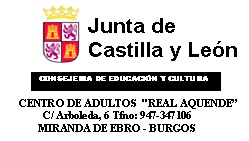 CAMBIAR ROL DEL CURSO AULA MOODLE
CAMBIAR ROL DEL CURSO AULA MOODLE
En tu Área Personal, pincha en la flecha.
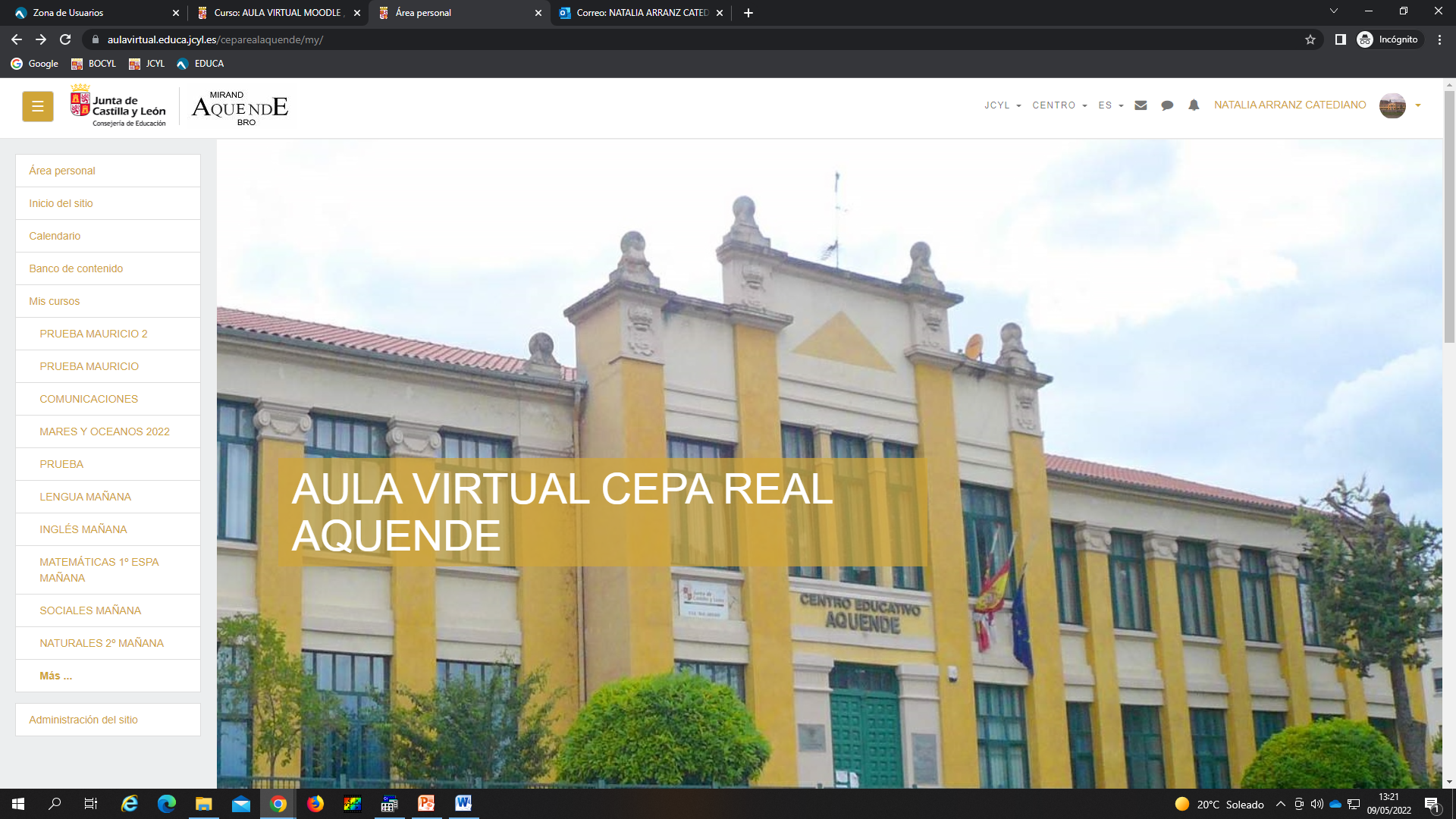 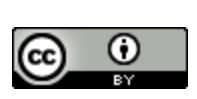 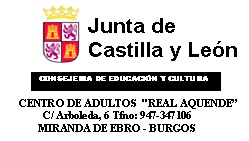 CAMBIAR ROL DEL CURSO AULA MOODLE
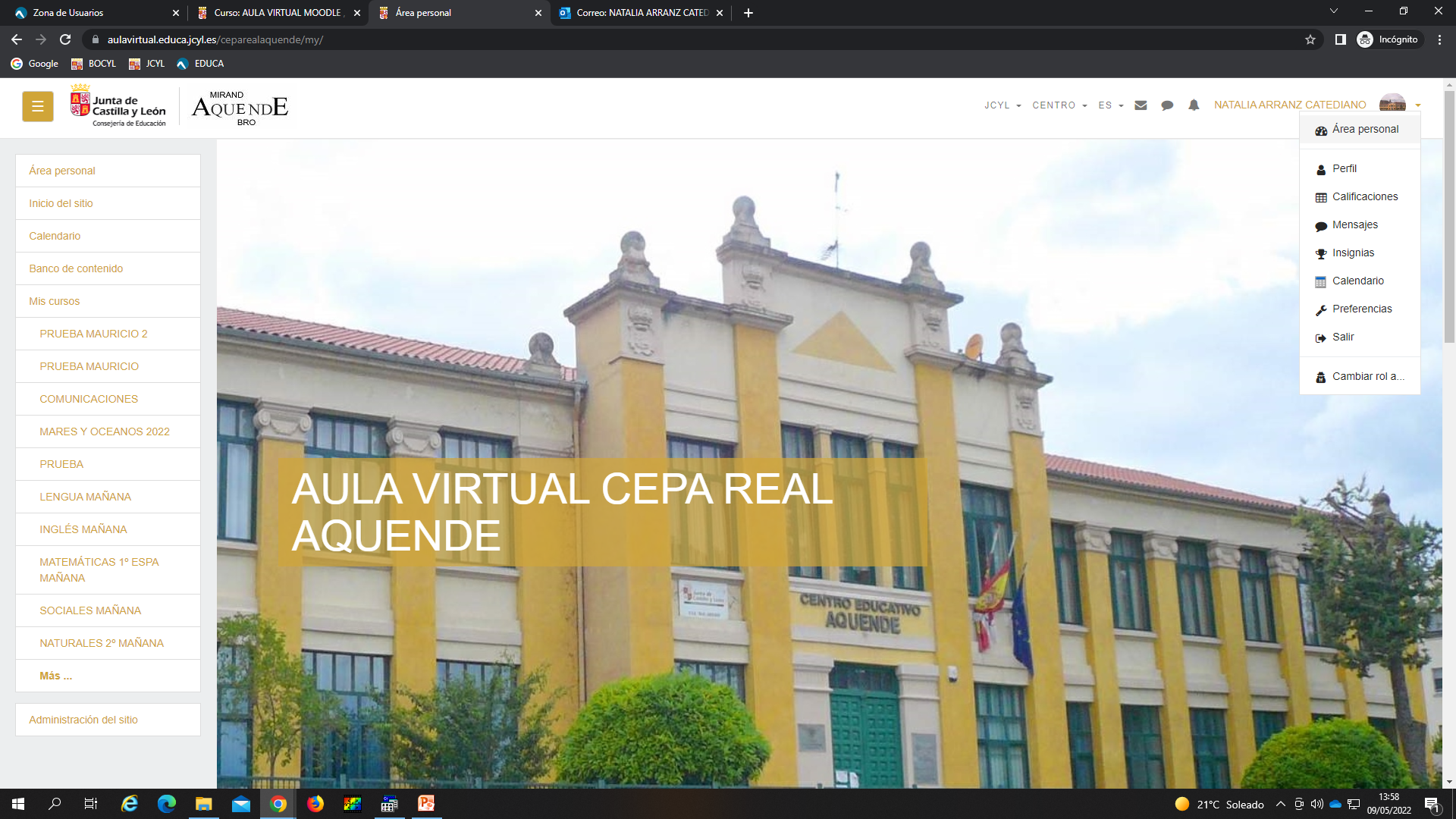 Después pincha en Cambiar Rol a…
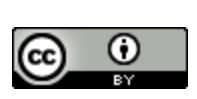 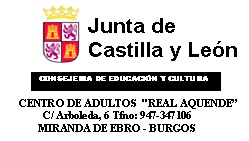 CAMBIAR ROL DEL CURSO AULA MOODLE
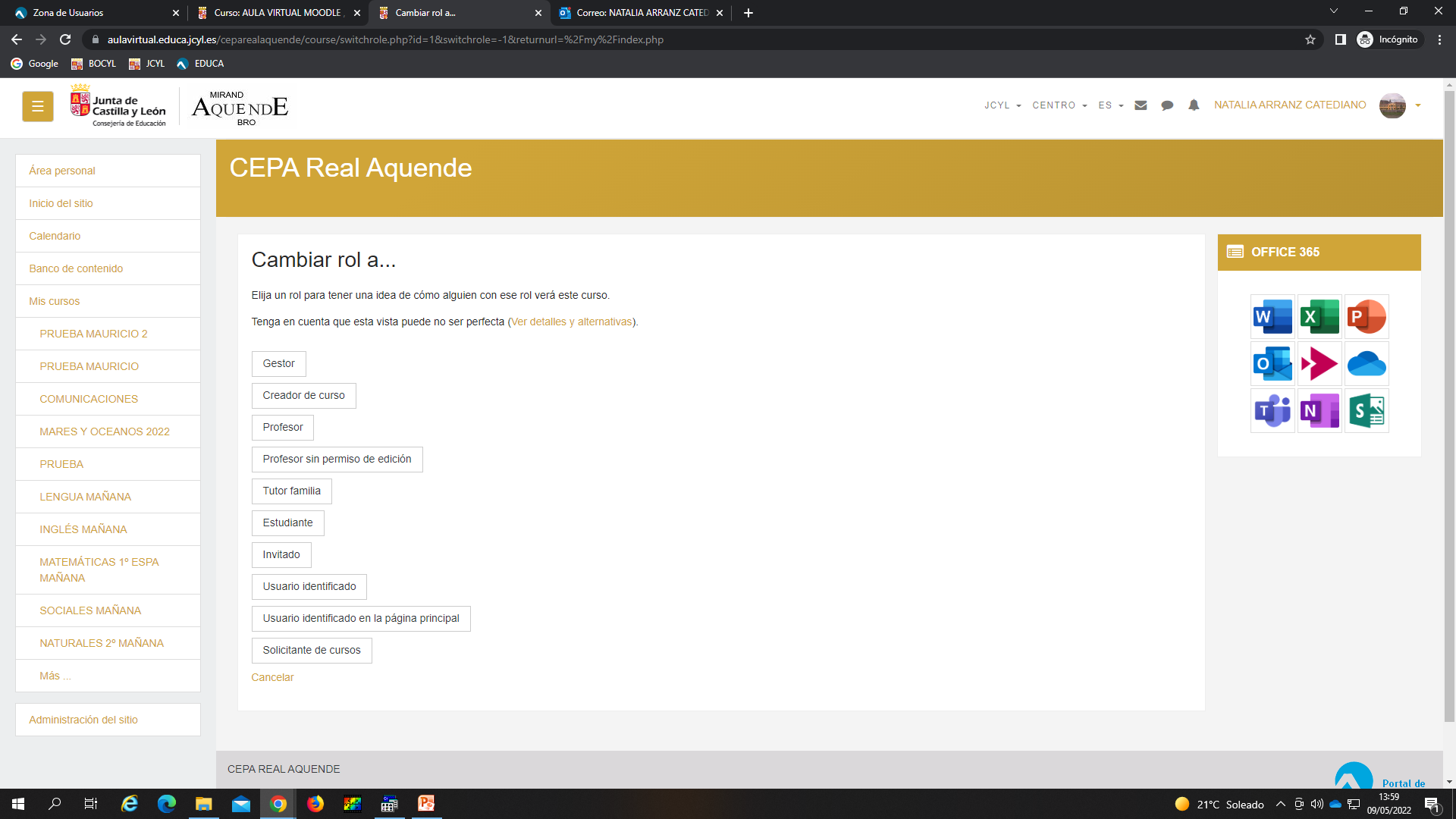 Elige el Rol desde el que quieras ver el curso.
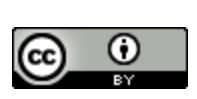